Unit 6  Outdoor fun
Welcome to the unit
WWW.PPT818.COM
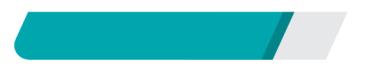 课前自主预习
Period 1　Comic strip & Welcome to the unit
camping
ride
skating
outside
Period 1　Comic strip & Welcome to the unit
outdoor activities
hurry up
去骑马
去野营
Period 1　Comic strip & Welcome to the unit
Hurry           up
being           outside
too           much
like              about
Period 1　Comic strip & Welcome to the unit
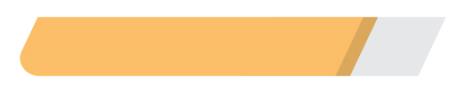 课堂互动探究
词汇点睛
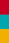 hurry up 快点，赶快
[观察] Hurry up, Eddie. 快点，埃迪。
[探究] hurry up意为“快点，赶快”，用于催促某人快速行动，相当于________或be quick。
come on
Period 1　Comic strip & Welcome to the unit
[拓展] (1)hurry 作动词，意为“急忙，匆忙”。常用短语：____________赶快做某事； hurry off匆匆离去。
(2)hurry作名词，意为“急忙，匆忙”。常用短语：in a hurry 匆忙，迅速； in a hurry to do sth. 急忙做某事。
hurry to do sth.
Period 1　Comic strip & Welcome to the unit
活学活用
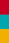 (1)单项选择
This morning, she was in a hurry______ without having breakfast.
A．left  　　B．leaving		C．leave  　 D．to leave
(2)根据汉语意思完成句子
快点，否则我们上学要迟到了。
________ ________， or we will be late for school.
D
Hurry            up
Period 1　Comic strip & Welcome to the unit
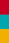 句型透视
1　You complain too much. 你抱怨得太多了。
[探究] (1)complain 作动词，意为“抱怨”，常用于下列结构中：complain about/of 抱怨……； complain to sb. about/of 向某人抱
怨……。
They never complained about/of working overtime. 
他们对加班从来不抱怨。
(2)too much意为“太多”，常用来修饰________________，在句中常作定语、宾语或状语等。
动词或不可数名词
Period 1　Comic strip & Welcome to the unit
[辨析] too many, too much与much too 
(1)too many  意为“太多”，用来修饰_____________。
(2)too much 意为“太多”，用来修饰__________________。
(3)much too  意为“非常，太”，用来修饰_____________。
I have too many things to do. 我有很多事情要做。
You can't eat too much food. 你不能吃太多的食物。
It's much too hot. I want to go swimming. 天太热了。我想去游泳。
复数可数名词
动词或不可数名词
形容词或副词
Period 1　Comic strip & Welcome to the unit
活学活用
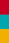 (1)The visitors complained ________ the guide ________ the food.
A．at; of　　			B．to; about
C．to; from  			D．at; about
B
【解析】考查固定短语。句意：游客们向导游抱怨伙食”。complain to sb. about/of sth. 意为“向某人抱怨某事”。故选B。
Period 1　Comic strip & Welcome to the unit
(2)2018·安顺My cousin is ________ heavy because he often eats ________ fast food.
A．too much; too many		B．too many; too much
C．much too; too much		D．too much; much too
C
【解析】考查短语辨析。句意：我的堂弟太重了，因为他经常吃太多。much too修饰形容词或副词，too much修饰不可数名词。故选C。
Period 1　Comic strip & Welcome to the unit
2　I want to go camping. 我想去野营。
[探究] go camping为“go＋v.­ing”结构的短语，意为“去野营”。
I plan to go camping this summer holiday. 
这个暑假我计划去野营。
Period 1　Comic strip & Welcome to the unit
[拓展] “go＋v.­ing形式”意为“去……”，常用于表示从事某一体育活动或娱乐活动。 常见的短语有：
go swimming去游泳　	go boating去划船
go skating去溜冰　  		go walking去散步
go climbing去爬山　  		go hiking去徒步旅行
go jogging去慢跑　  		go riding去骑马
go cycling去骑自行车　  	go fishing 去钓鱼
go shopping 去购物
Period 1　Comic strip & Welcome to the unit
活学活用
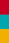 —Shall we go  ________  on Sunday？I love water sports.
—That's a good idea.
A．hiking　			B．swimming
C．cycling  			D．climbing
B